Fig. 7 Introduction of the CAL into ATOT and TOT causes severe dilated hypertrophic cardiomyopathy. Bisected hearts ...
Cardiovasc Res, Volume 46, Issue 1, April 2000, Pages 90–101, https://doi.org/10.1016/S0008-6363(99)00422-8
The content of this slide may be subject to copyright: please see the slide notes for details.
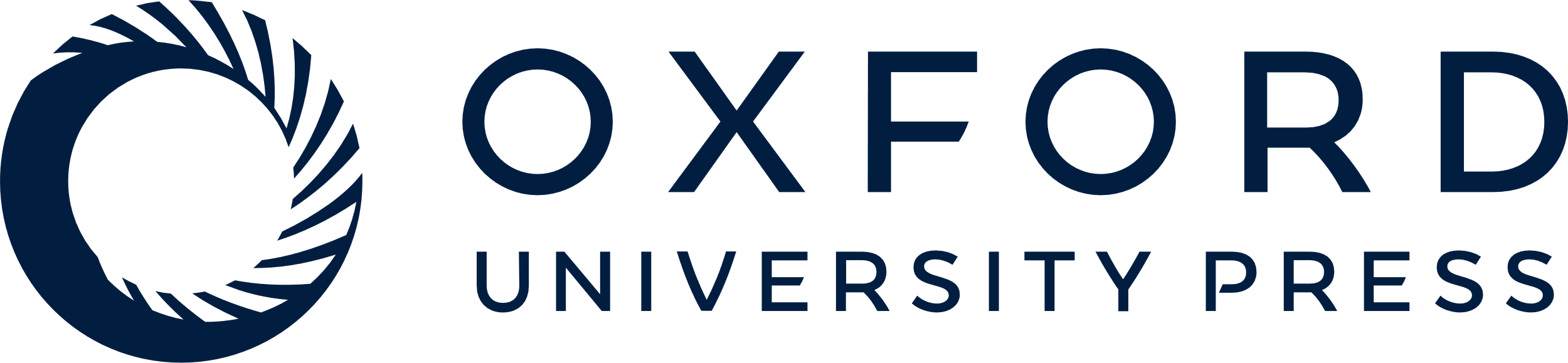 [Speaker Notes: Fig. 7 Introduction of the CAL into ATOT and TOT causes severe dilated hypertrophic cardiomyopathy. Bisected hearts show the relative degree of cardiomyopathic changes between lines as well as progressive changes over time. All images were processed identically so sizes can be compared between all examples. Postnatal day 16 hearts (top row) from normal nontransgenic and ATOT were comparable in size and shape. In comparison, TOT heart was slightly larger with a dilated ventricular cavity. The hypertrophic CAL heart is larger than normal nontransgenic or TOT hearts. Cross-breeding of either ATOT or TOT to CAL resulted in a novel distorted ‘pumpkin’ shape. Hypertrophic influence of the CAL transgene is evident by enlargement of CAL–ATOT and CAL–TOT hearts. ATOT and CAL–ATOT hearts from postnatal day 18 (middle row) showed comparable size and shape between normal nontransgenic and ATOT which contrasted sharply with the abnormal dilation of the CAL–ATOT of the same age. Hearts from older CAL–ATOT showed marked chamber dilation with varying degrees of ventricular wall thickening. Note similar size of age-matched CAL–TOT and CAL–ATOT hearts. TOT and CAL–TOT hearts from postnatal days 23 (bottom row) showed the characteristic dilation of the TOT heart compared to the normal control, whereas the misshapen CAL–TOT heart has marked chamber dilation. A 36-day-old CAL–TOT heart showed pathology consistent with progressive dilated and hypertrophic cardiomyopathy.


Unless provided in the caption above, the following copyright applies to the content of this slide: Copyright © 2000, European Society of Cardiology]